TRƯỜNG TIỂU HỌC CẨM ĐIỀN
LỚP  5B
GV LÊ THỊ THANH THỦY
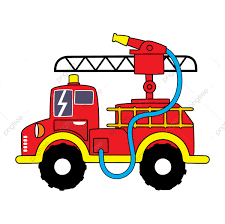 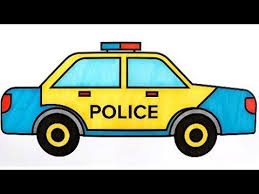 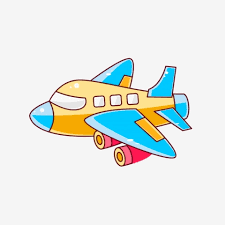 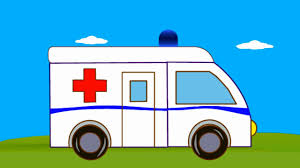 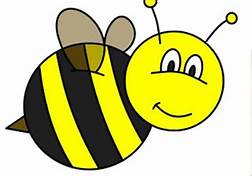 Nêu cách tính
 vận tốc ?
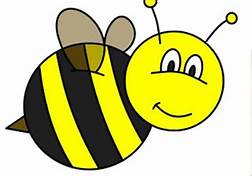 Vận tốc là gì?
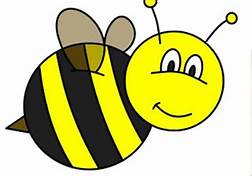 Nêu công thức tính vận tốc ?
v = s : t
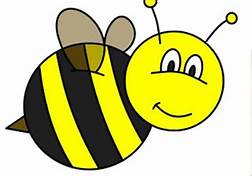 Nêu đơn vị vận tốc?
km/giờ, m/giây
km/phút; cm/giây
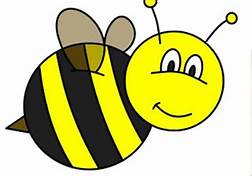 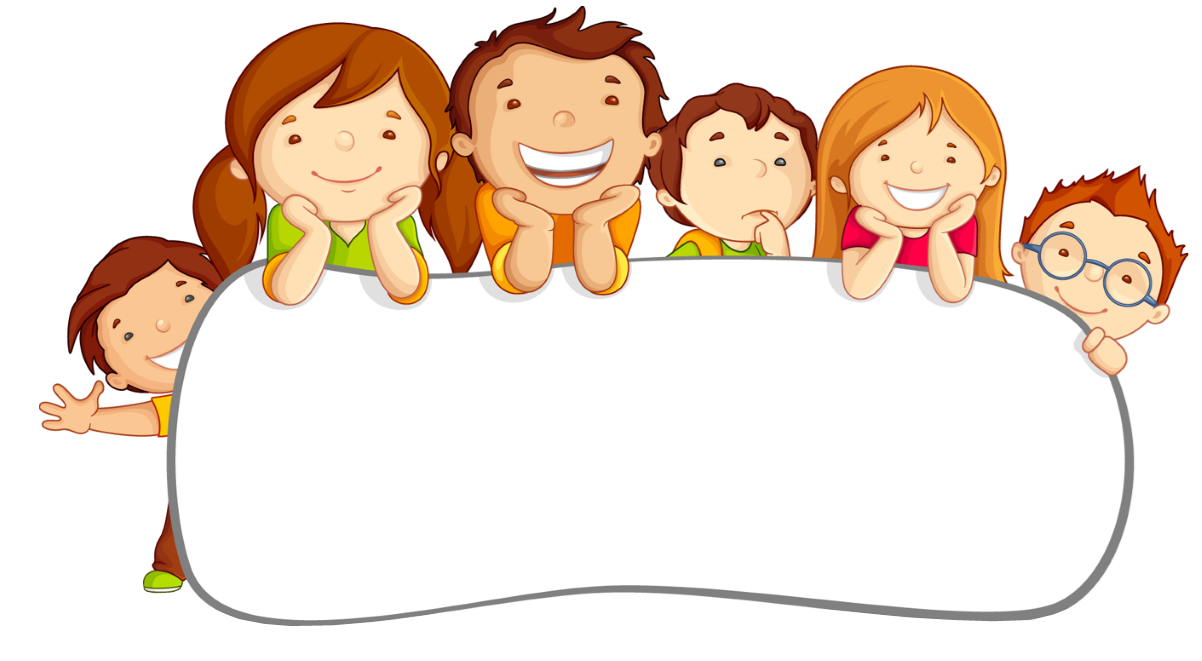 Bài mới
Bài 1 / Một con đà điểu khi cần có thể chạy được 5250 m trong 5 phút. Tính vận tốc chạy của đà điểu.
Giải
            Vận tốc chạy của đà điểu là:
                 5250 : 5 = 1050 ( m/phút)
                              Đáp số : 1050 m/phút
Tóm tắt:  
S= 5250 m
t= 5 phút
V= ......m/ phút ?
Bài 2 / Viết vào ô trống  (theo mẫu)
Bài 3/ Quãng đường AB dài 25 km. Trên đường đi từ A đến B , một người đi bộ 5km rồi tiếp tục đi ô tô trong nửa giờ thì đến B. Tính vận tốc ô tô.
giải
Quãng đường đi bằng ô tô là:
            25 – 5 = 20 ( km)
Thời gian ô tô đi là:
        Nửa giờ  hay 0,5 giờ
Vận tốc của ô tô là: 
        20 : 0,5 = 40 ( km/giờ)
                 Đáp số : 40 km/giờ
5km
A
C
B
25km
Bài 4/  Một ca nô đi từ 6 giờ 30 phút đến 7 giờ 45 phút được quãng đường 30 km. Tính vận tốc ca nô.
Tóm tắt:
S= 30 km
t= 6 giờ 30 phút  đến 7 giờ 45 phút
V= ........km/giờ?
Giải
Thời gian ca nô đi được 30 km là:
     7 giờ 45  phút – 6 giờ 30 phút = 1 giờ 15 phút
     1 giờ 15 phút = 1,25 giờ
Vận tốc của ca nô là:
     30 : 1,25 =  24 ( km/giờ)
                        Đáp số : 24 km/giờ
TRÒ CHƠI CỦNG CỐ
Cuộc đua kỳ thú
Cuộc đua kỳ thú
Trong rừng tổ chức cuộc thi “Ai nhanh nhất” với quãng đường chạy chạy 336km Các thí sinh đều muốn danh hiệu “Đệ nhất muôn loài”. Linh dương chạy hết 4 giờ. Ngựa vằn chạy mất 5 giờ mới đến còn Báo chạy đến đích hết 3 giờ. Hỏi con vật nào chạy nhanh nhất và vận tốc là bao nhiêu?
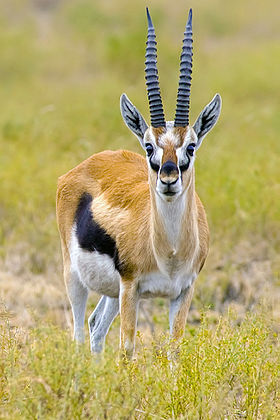 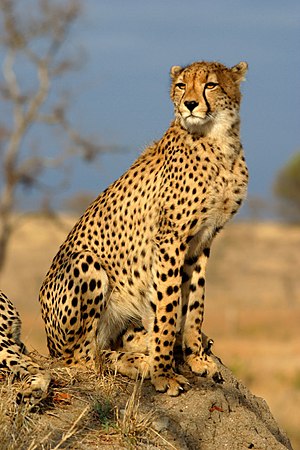 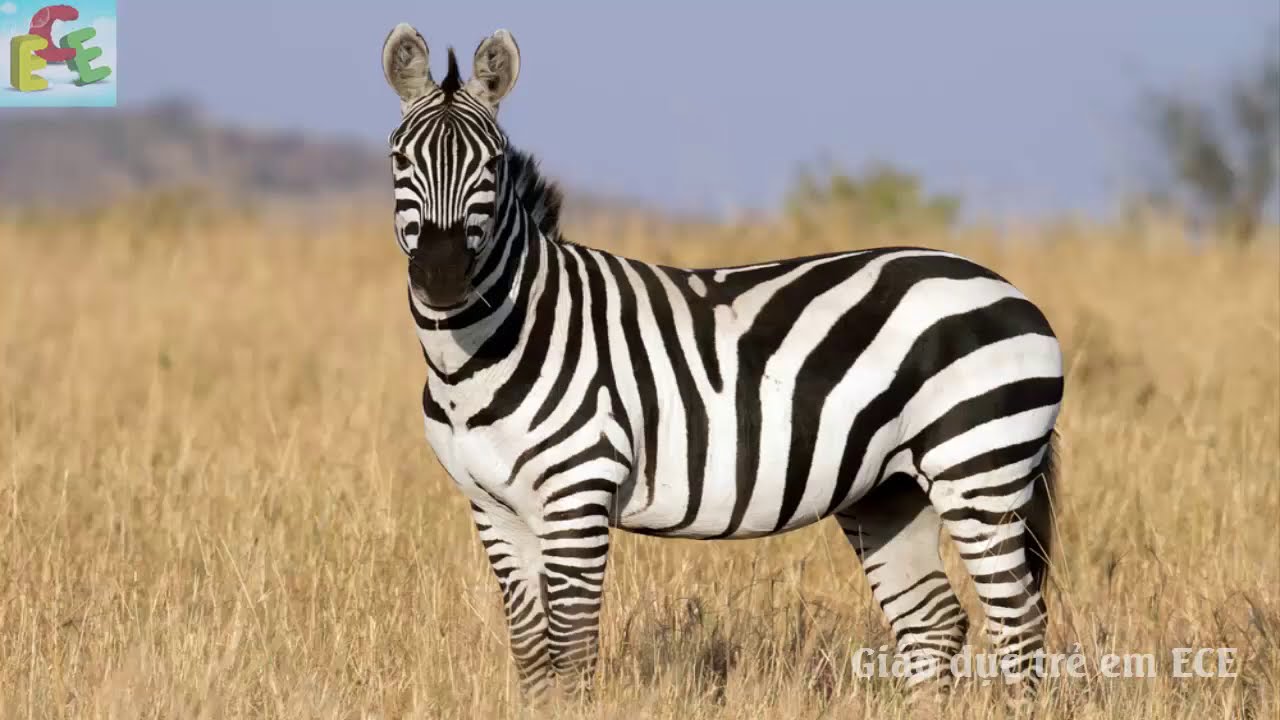 Vận tốc con Linh Dương chạy là 
336 : 4 = 84 (km/h)
Vận tốc con Báo chạy là :
336 : 3 = 112 (km/h)
Vận tốc con Ngựa vằn chạy là 
336 : 5 = 67,2 (km/h)
CHÚC CÁC CON CHĂM NGOAN – HỌC GIỎI